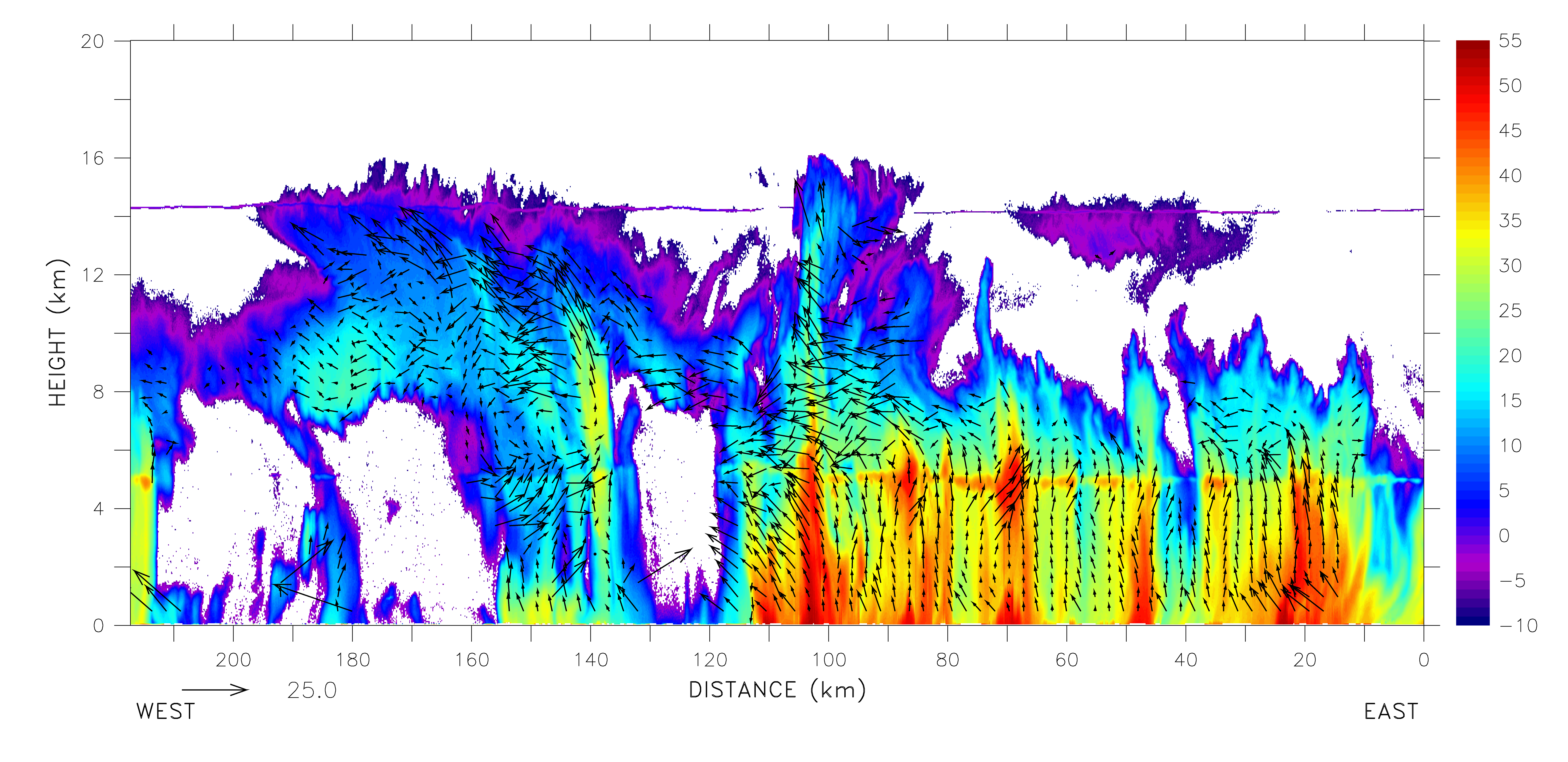 EYE